Фёдор Иванович Толбухин(1894-1949)
Архивные данные о герое
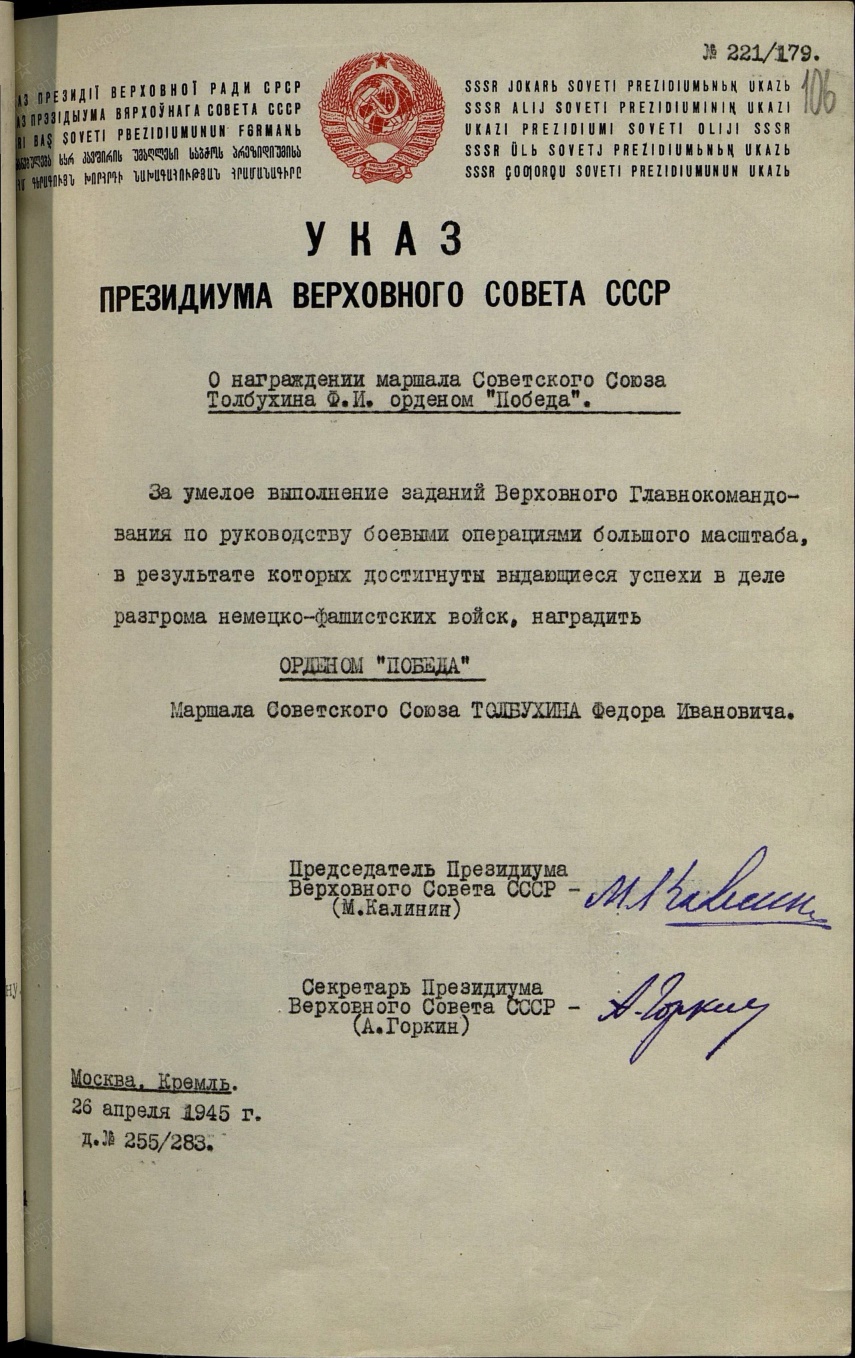 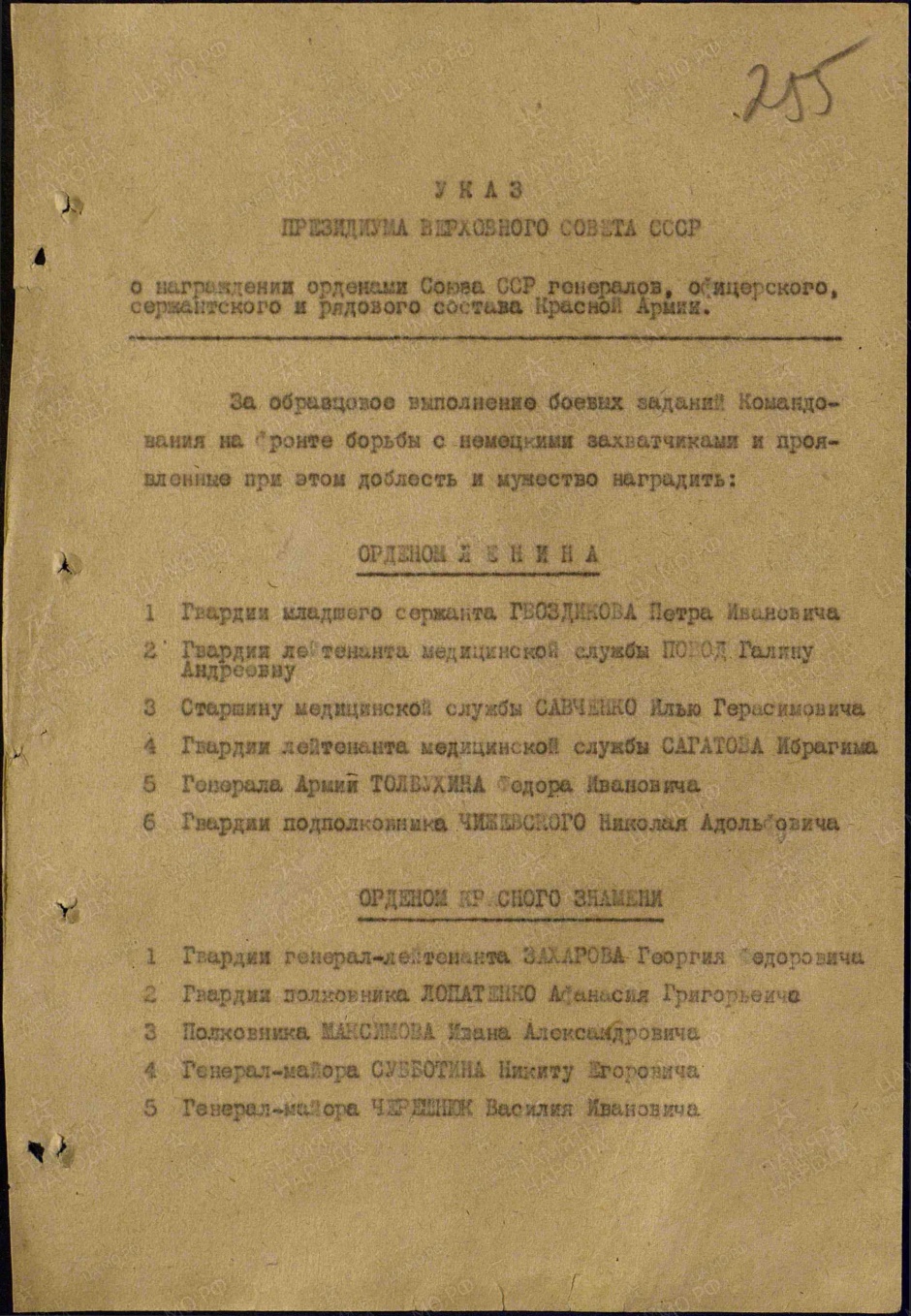 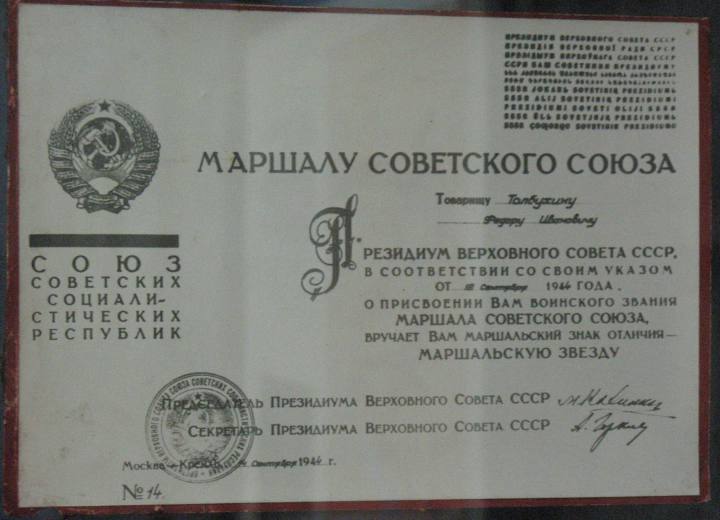 Награды
Толбухин Ф.И. удостоен высшего военного ордена «Победа» (№ 9 — 26.04.1945), награжден орденами: России – три ордена Ленина (19.03.1944, 21.02.1945, 7.05.1965), три ордена Красного Знамени (18.10.1922, 3.11.1944), два ордена Суворова 1-й степени (28.01.1943, 16.05.1944), орден Кутузова 1-й степени (17.09.1943), орден Красной Звезды (22.02.1938), орден Святой Анны, орден Святого Станислава, Народный герой Югославии (31 мая 1945), орден Венгерской свободы, большой крест ордена «Венгерская Республика», иностранные ордена и медали, почётный гражданин Софии, Добрич и Белграда, почётный знак «Честному воину Карельского фронта», орден «Георгий Димитров» (1981), орден «За храбрость» (Народная Республика Болгария). Герой Советского Союза (7.05.1965, посмертно).
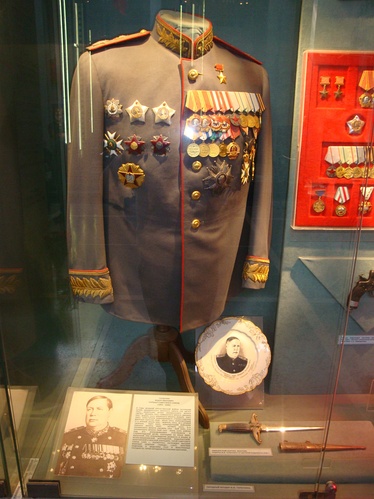 Парадный китель маршала Толбухина с наградами в Центральном музее 
Вооружённых Сил в Москве
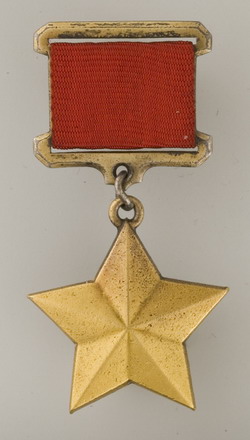 Герой Советского 
Союза 
(7.05.1965, посмертно). Фёдор Толбухин — единственный Маршал Советского Союза, удостоенный этого звания посмертно
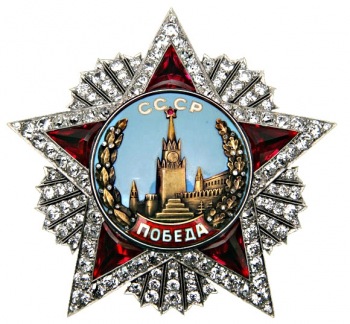 Орден «Победа»
 (№ 9 — 26.04.1945)
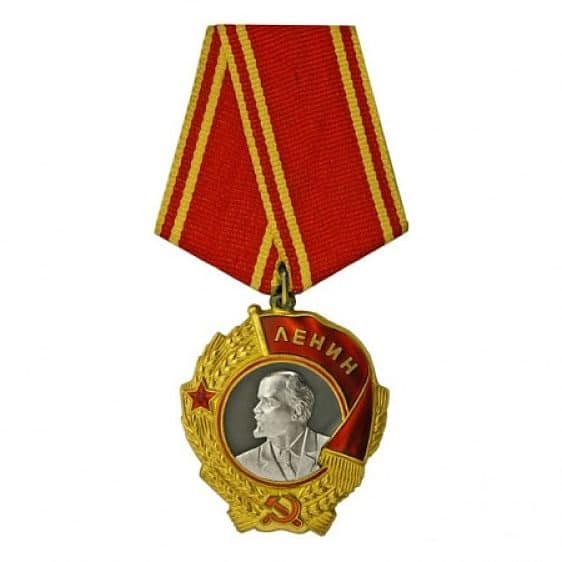 Три ордена Ленина 
(19.03.1944, 21.02.1945, 7.05.1965)
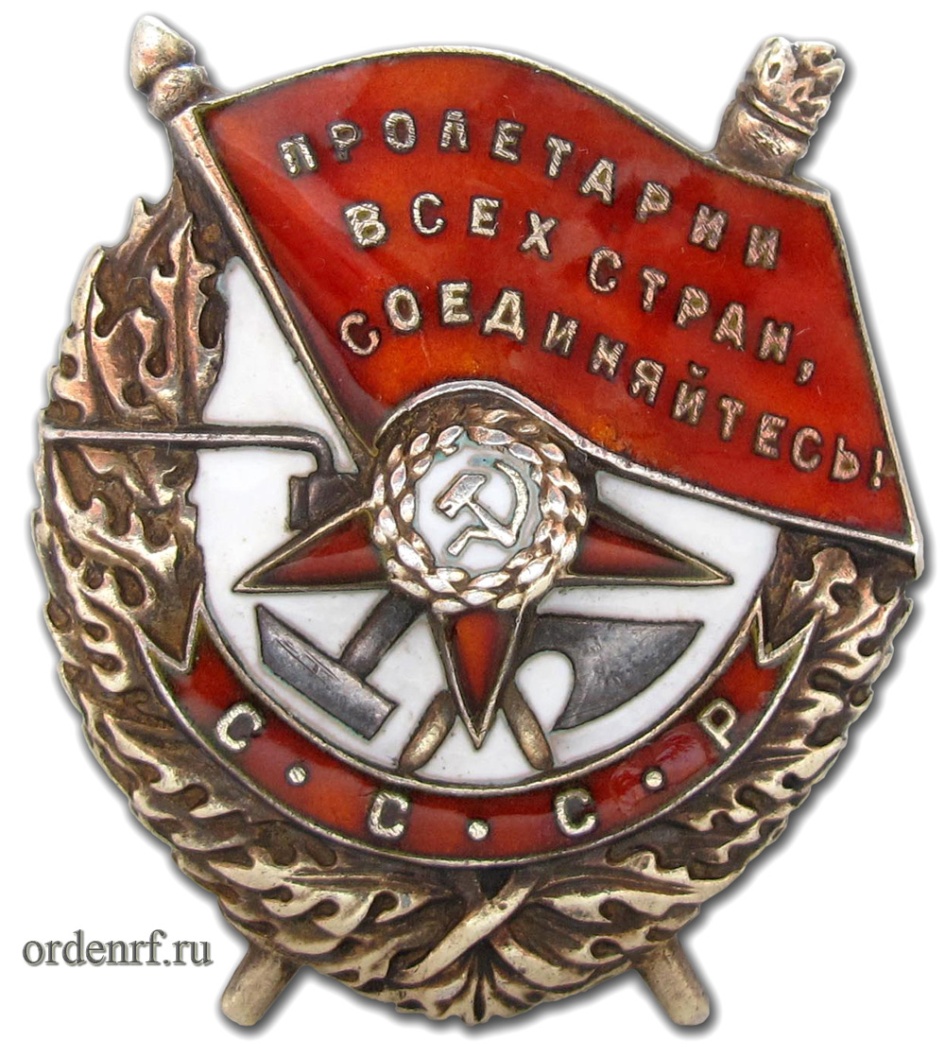 Три ордена 
Красного Знамени 
(18.10.1922, 3.11.1944);
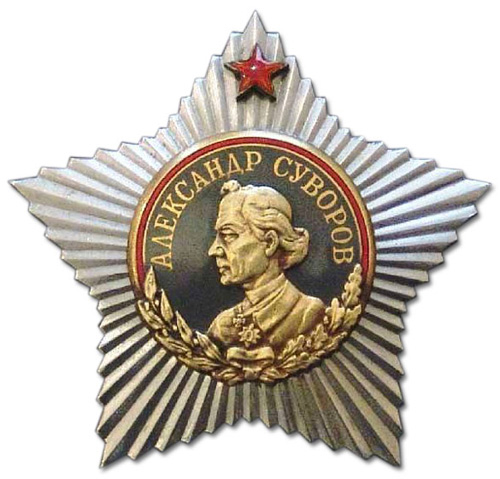 Два ордена Суворова 
1-й степени 
(28.01.1943, 16.05.1944)
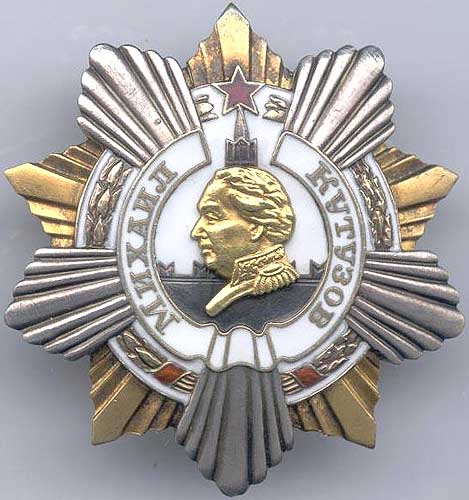 Орден Кутузова 
1-й степени (17.09.1943)
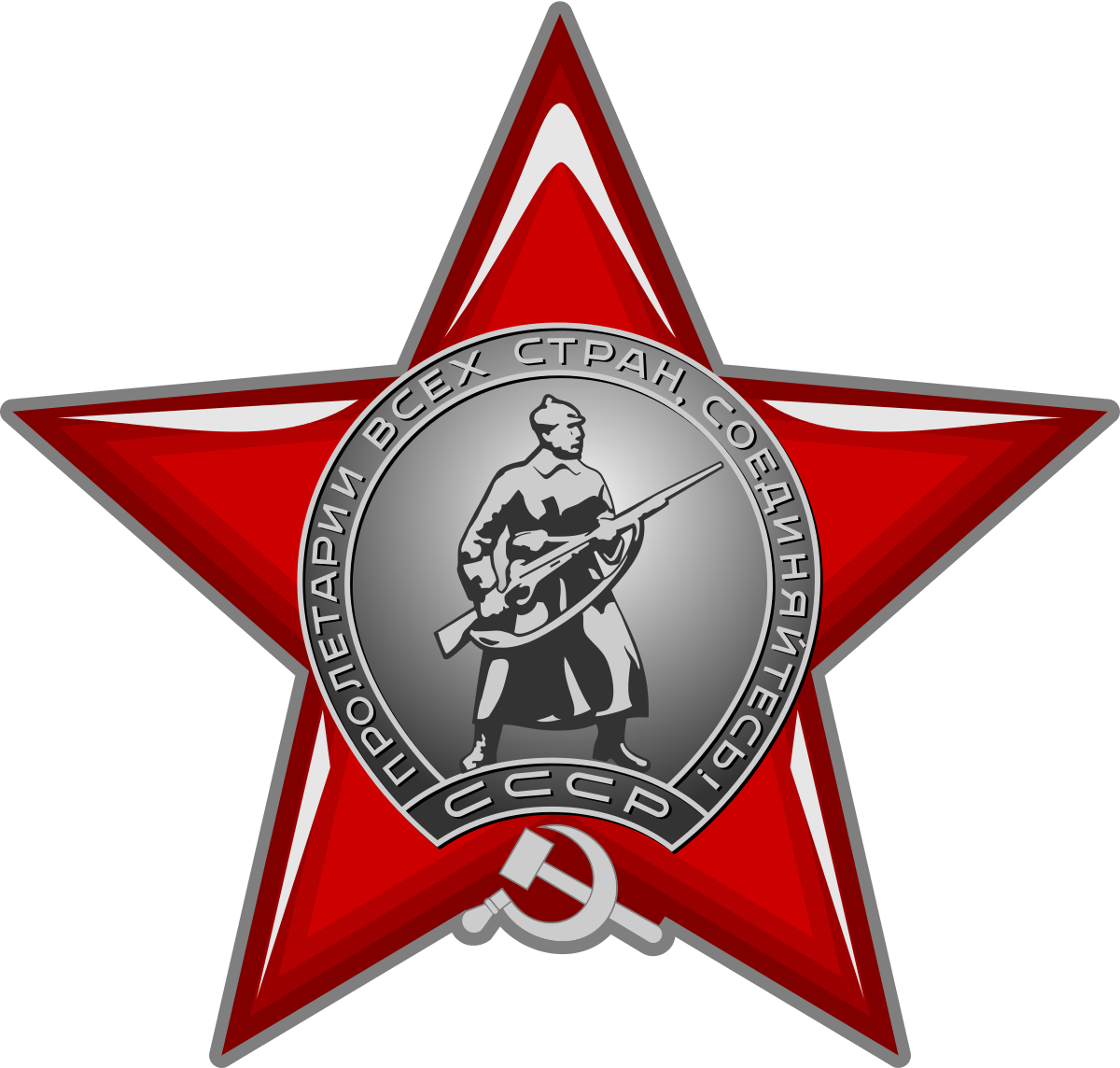 Орден Красной Звезды 
(22.02.1938)
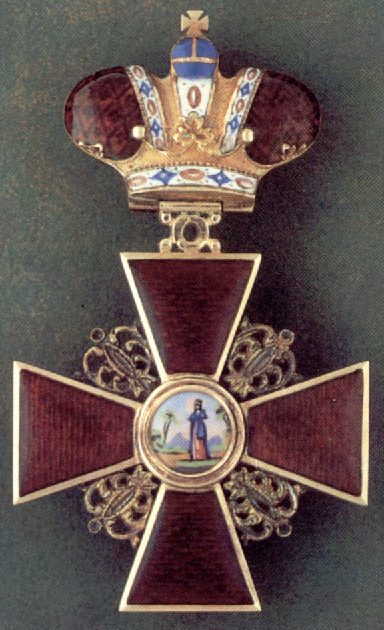 Орден Святой Анны
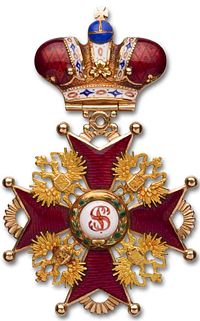 Орден Святого Станислава
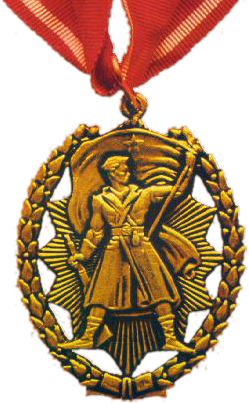 Народный герой Югославии  
31 мая 1945
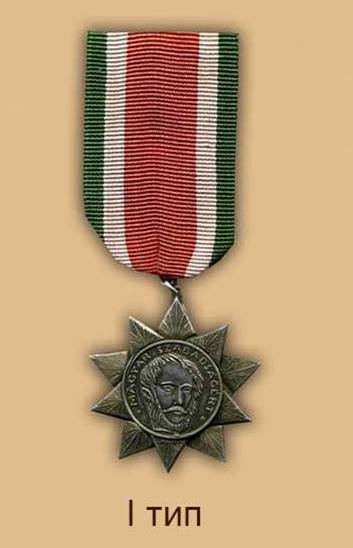 Орден Венгерской 
свободы
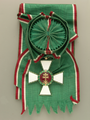 Большой крест ордена «Венгерская Республика»
Почётный гражданин Софии, Добрич и Белграда;
 почётный знак «Честному воину Карельского фронта»
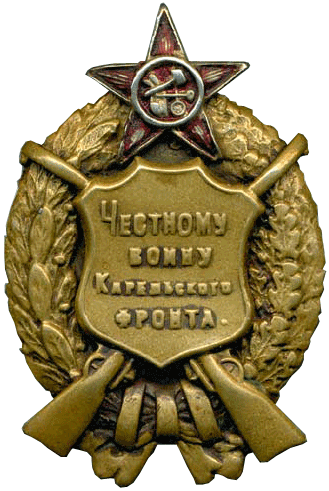 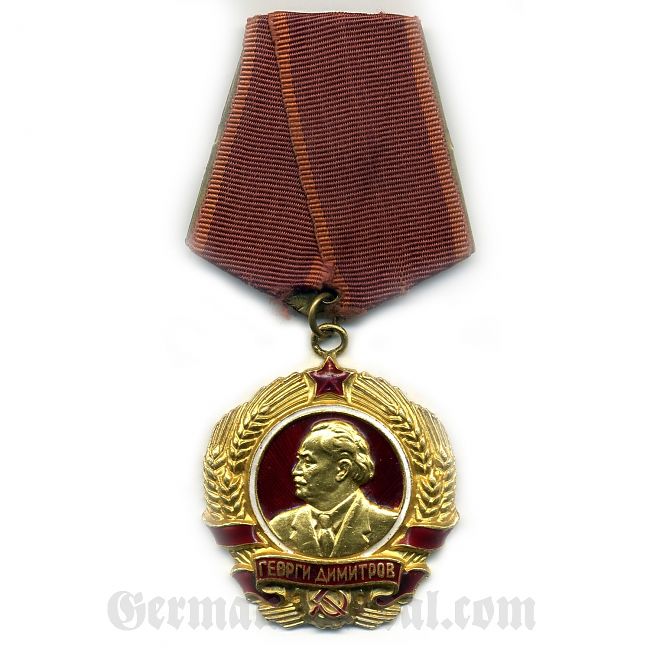 Орден 
«Георгий Димитров» 
(1981);
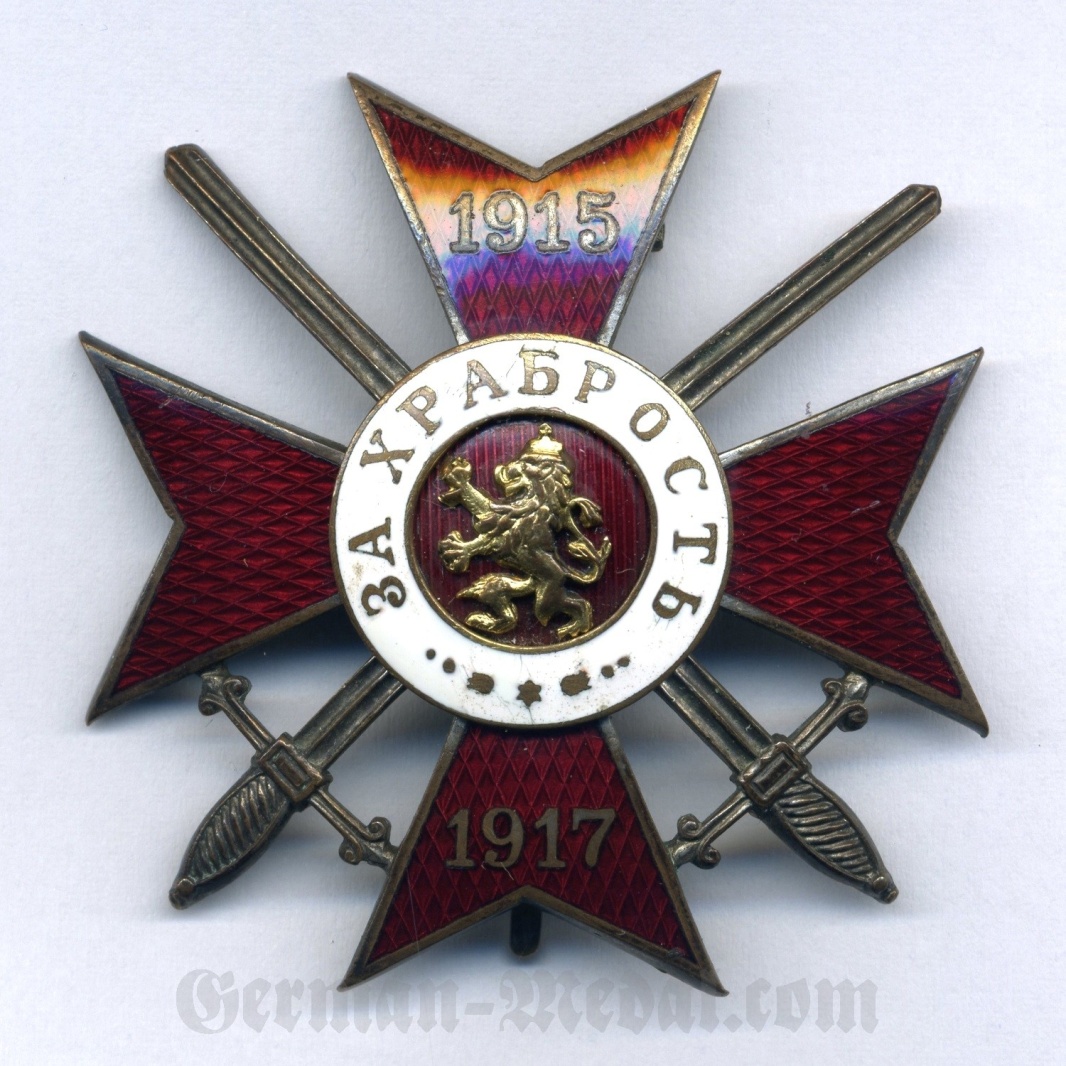 Орден «За храбрость» 
(Народная 
Республика Болгария).
Память
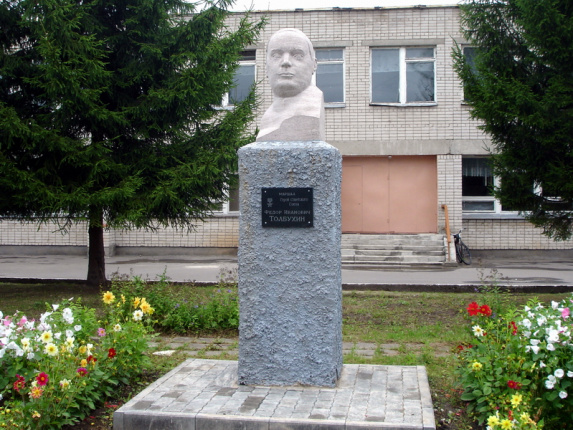 Село Толбухино (бывшее Давыдково) в Ярославской области, в котором Фёдор Иванович учился.
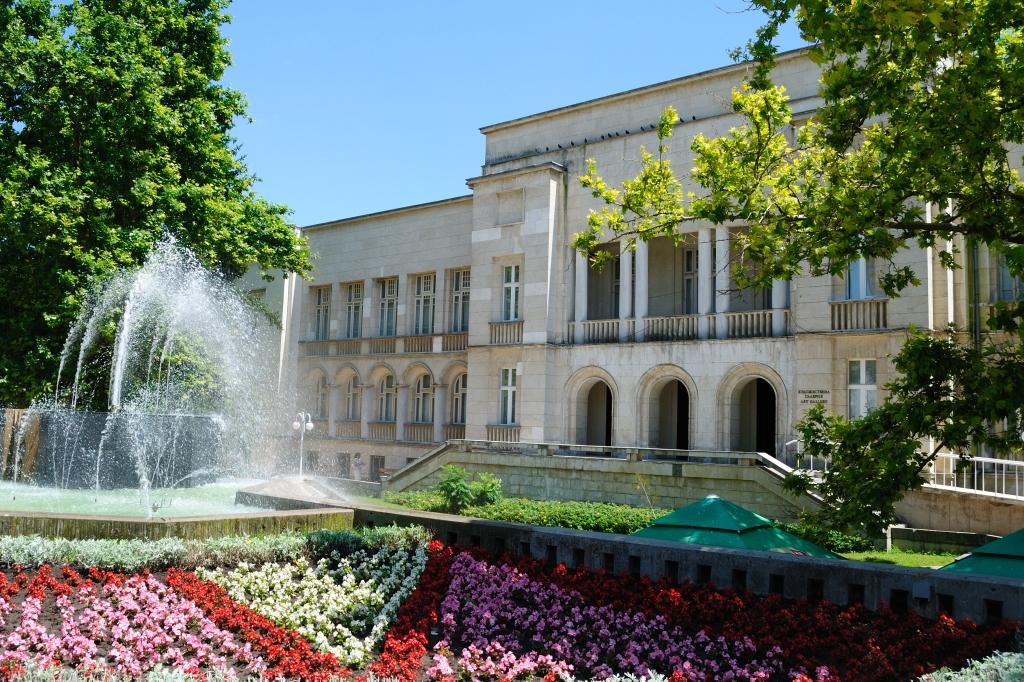 Город Добрич в Болгарии в 1949—1990 годах назывался Толбухин.
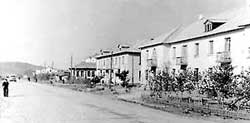 Совхоз «Толбухинский» Казахстан, Кокчетавская область, Кзылтуйский район.
В честь Ф. И. Толбухина названы проспект
и мост в Ярославле
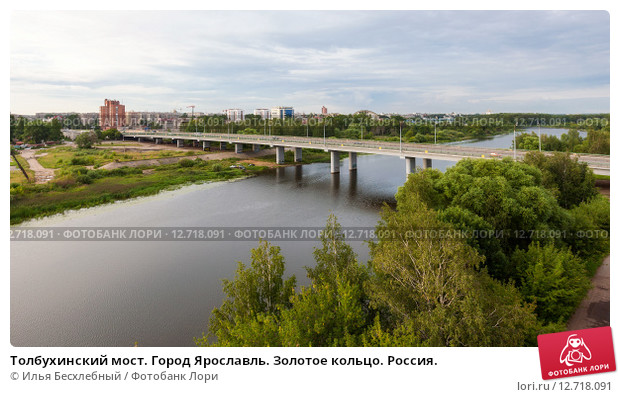 Улицы
Площадь и улица в Одессе, Виннице,
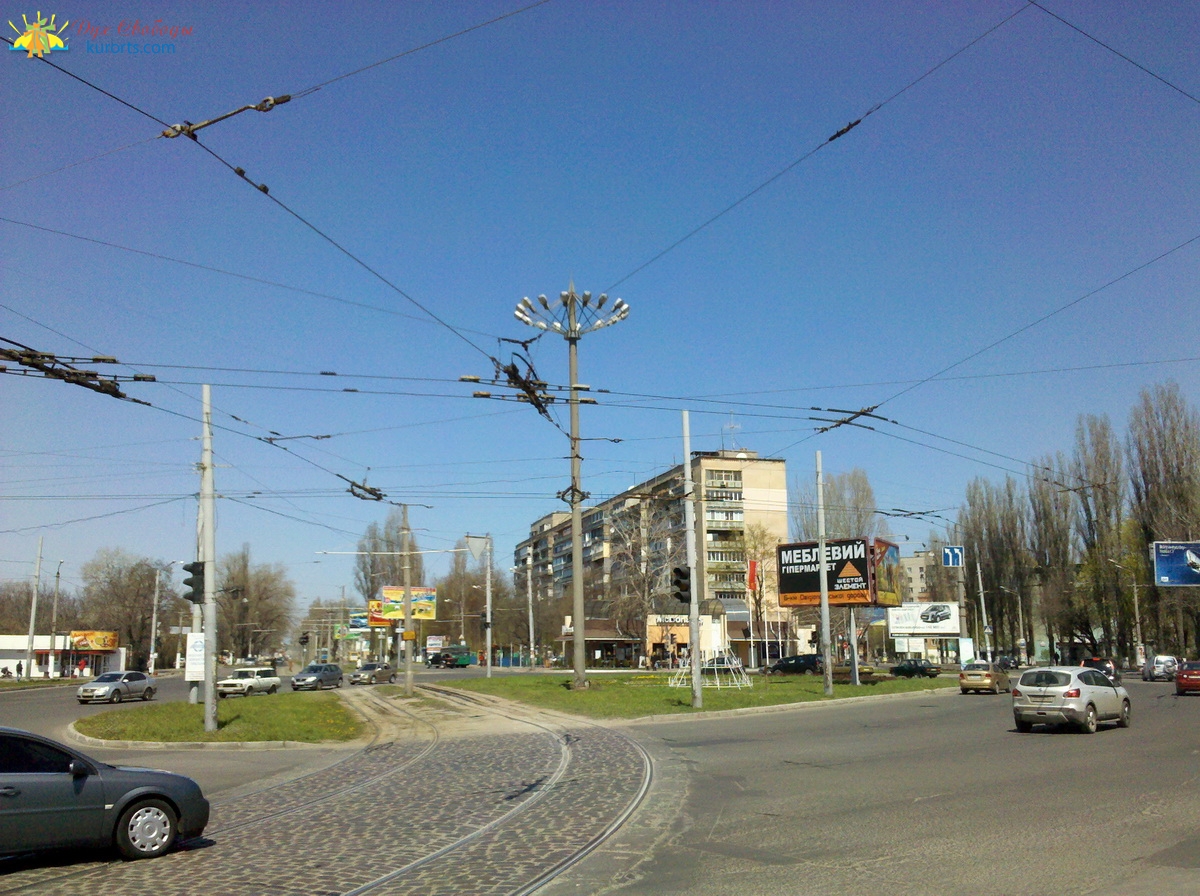 Улицы в Советске (Калининградская область)
 Калининграде, Ашхабаде, Белграде.
В Волгограде.
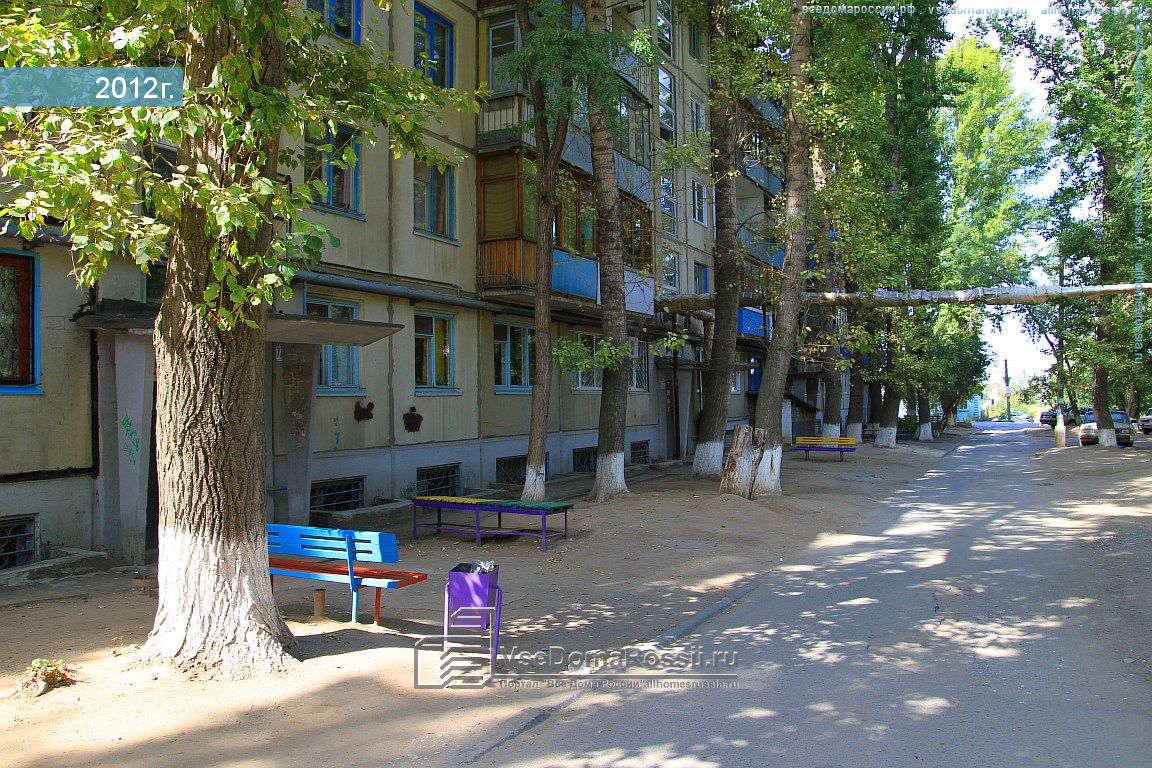 В Казани
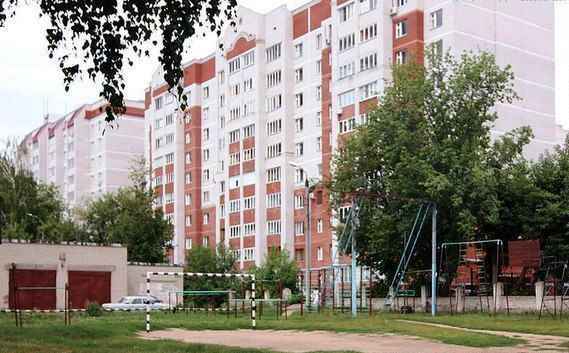 Знаменске, Каменске-Уральском, Кишинёве, Вятке(Кирове), 
Конотопе, Краснодаре.
В Москве
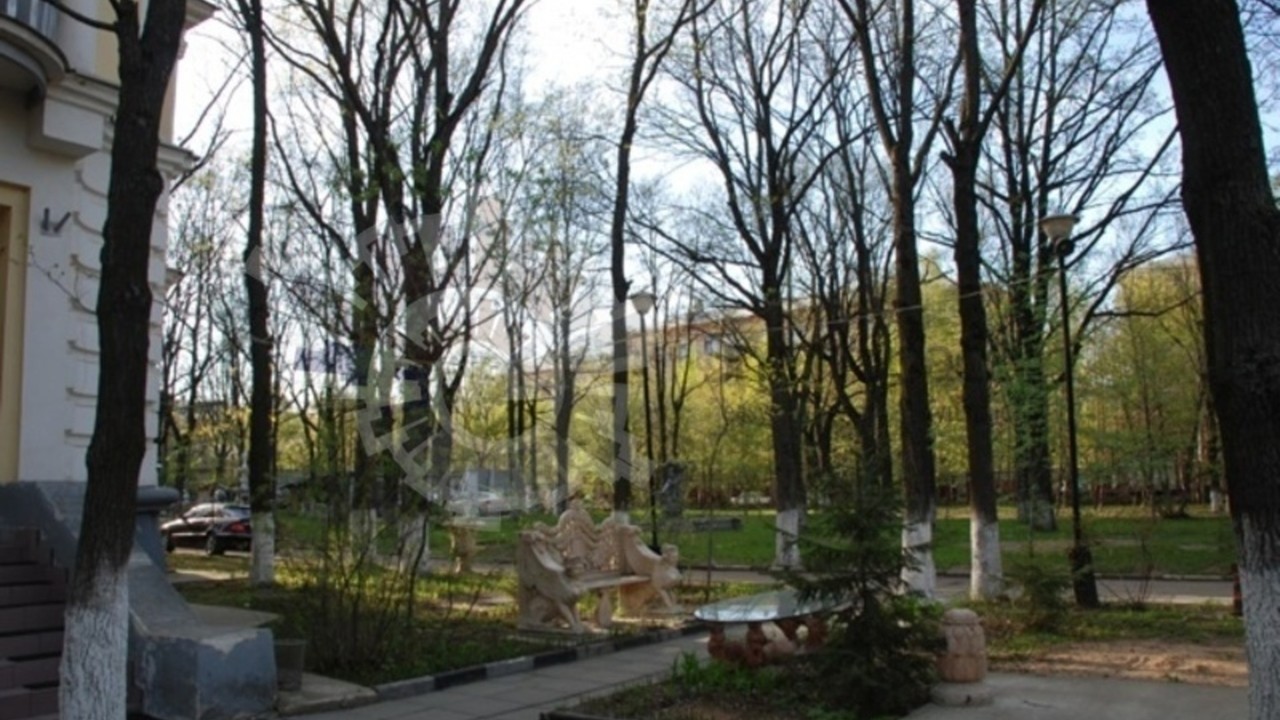 Нижнем Новгороде, Новокузнецке, Новосибирске, Новочеркасске,
 Перми, Рыбинске, Харькове, Сальске, 
Симферополе,
 Красноперекопске, Ростове-на-Дону, Старобельске, Измаиле, Ишимбае, 
Таганроге, 
Ульяновске, Усолье-Сибирском, Челябинске, Краснодаре, Стерлитамаке, Стаханове, Пензе, Купянске, Березовском в Свердловской области, Артёмовске, посёлке Яблоновском Тахтамукайского района Республики Адыгея и бульвар в Минске, в городе Ждановка (Донецкая область), Новокузнецке.
В Будапеште в честь советского маршала, который возглавлял войска, бравие штурмом этот город, отрезок Малого кольца (Кишкёрут, соединяющий бывшую Площадь Димитрова — сегодня: Площадь Главной таможни — Фёвам тер — с площадью Кальвина) назывался до начала 1990-х годов Толбухинкёрут. По решению городского парламента этот отрезок Малого кольца сегодня носит название Вамхазкёрут.
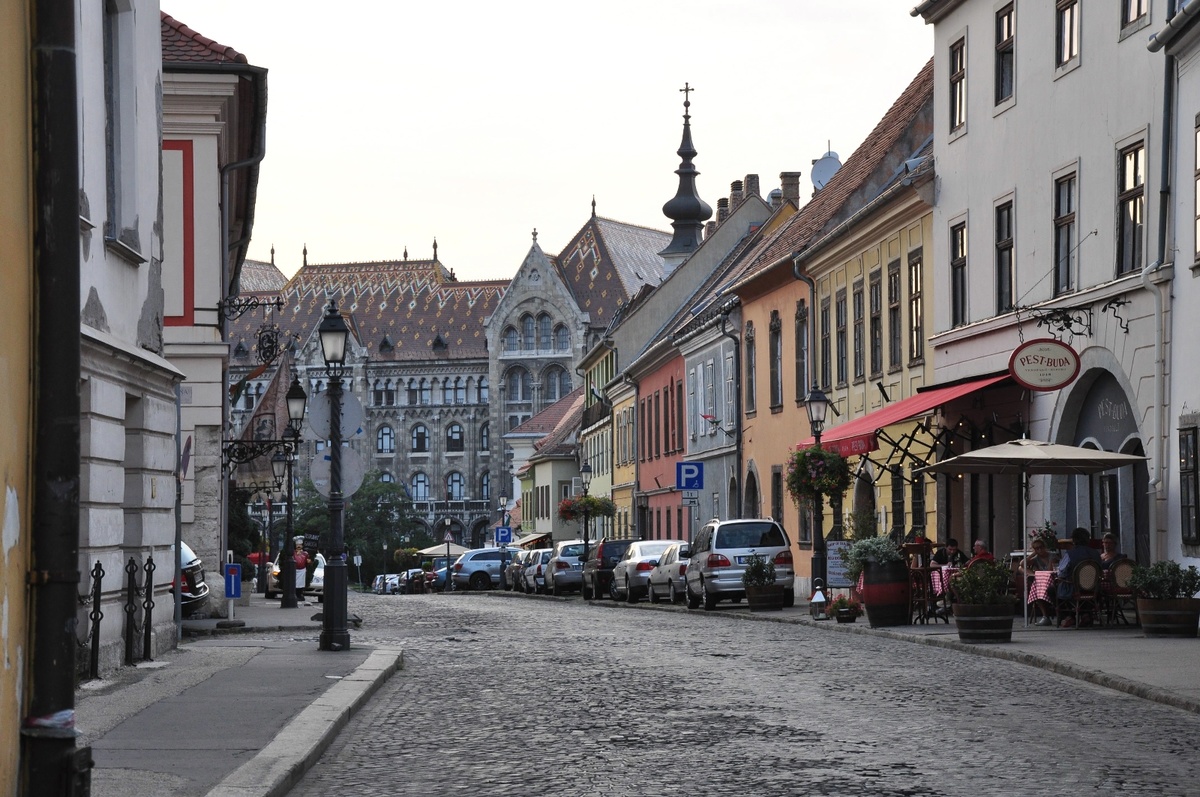 Памятники
В Москве на Самотёчном бульваре (1960 год).
В Софии — в начале 1990-х годов болгарские власти демонтировали его, демонтированный памятник был увезён в Россию и установлен в городе Тутаеве Ярославской области. В Донецке на пересечении проспекта Ильича и улицы Марии Ульяновой (1995, скульптор Ю. И. Балдин, архитектор А. Л. Лукин).
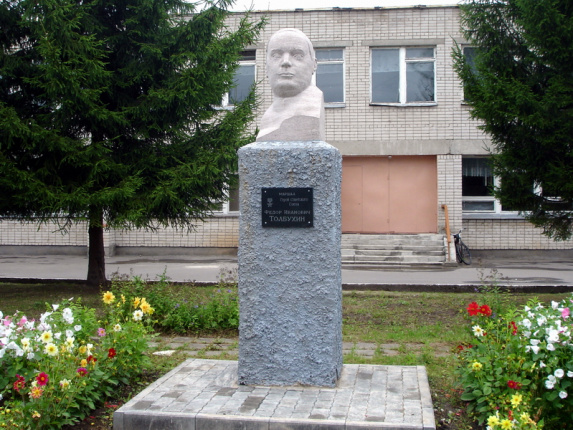 Бюст во дворе школы в селе Толбухино Ярославской области.
Памятник Толбухину в Ярославле (1972 год).
Бюст в деревне Андроники Ярославской области. Бюст во дворе школы в ауле Тельжан Северо-Казахстанской области
В Краснодаре именем Ф. И. Толбухина 13 апреля 1954 года были названы улица и три проезда в Славянском микрорайоне.
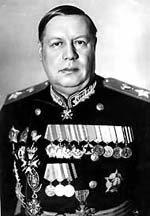 В 2019 году по решению Городской Думы г. Краснодара МБОУ СОШ №63 было присвоено имя Героя Маршала Советского Союза Ф.И. Толбухина.

И теперь школа именуется «Средняя общеобразовательная школа №63 имени Героя Советского Союза Фёдора Толбухина»
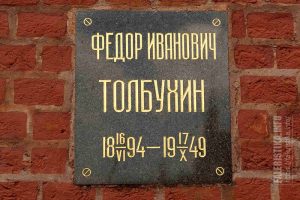